ОТЧЕТ ОБ ИСПОЛНЕНИИ БЮДЖЕТА Краснопартизанского сельского поселения               Ремонтненского района 
за  2023 года
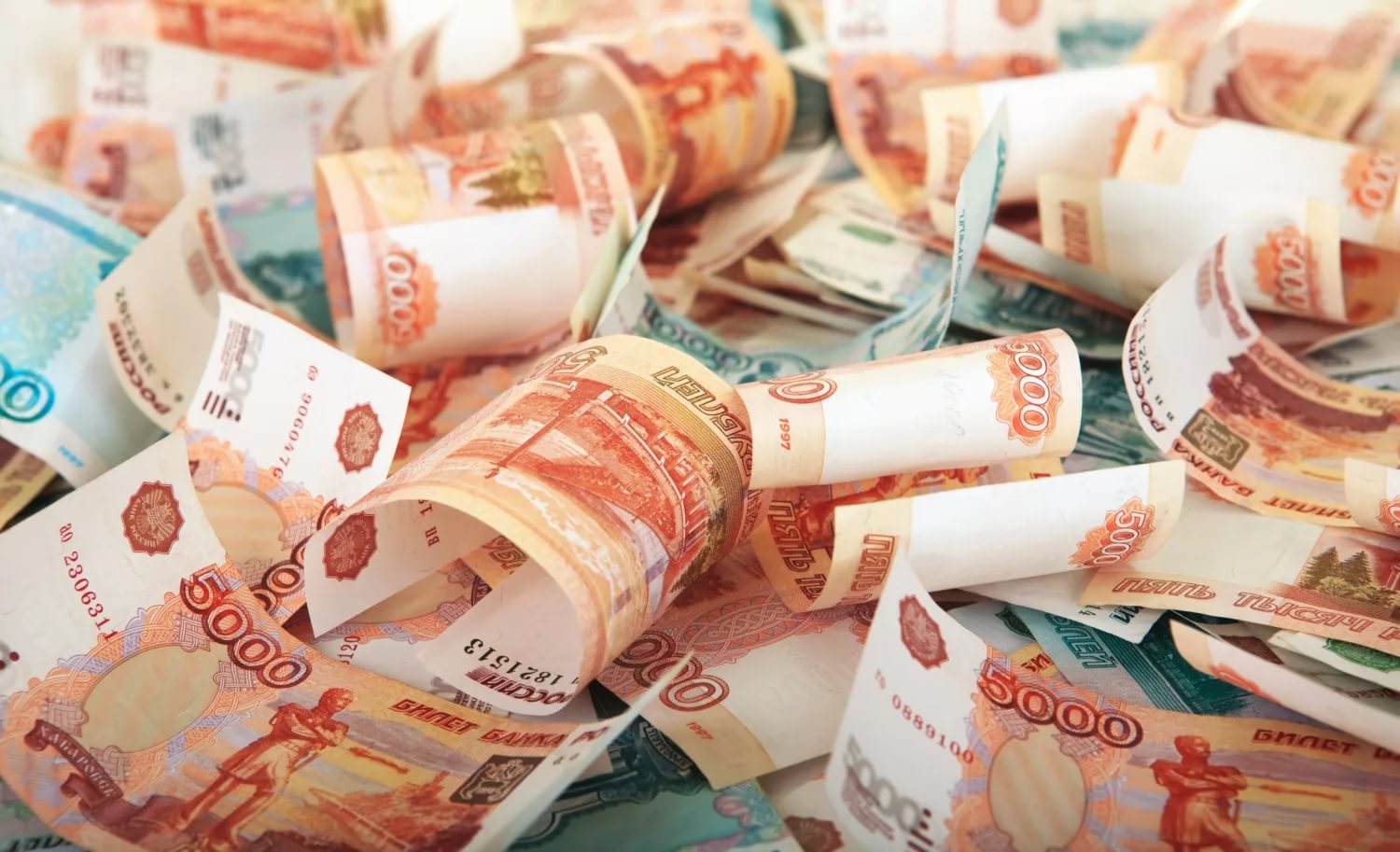 Основные параметры исполнения бюджетаКраснопартизанского сельского поселения ремонтненского РАЙОНА за  2023 год                                                                                                                       тыс.рублей
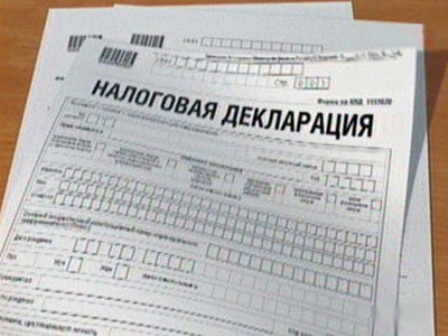 Собственные доходы
Безвозмездные поступления  бюджета  Краснопартизанского  сельского  поселения ремонтненского  РАЙОНА за  2023  год   исполнены в сумме 7 590,1  тыс. рублей
Объем расходов по направлениям деятельности
За  2023 год
Общегосударственные вопросы
6 494,4 тыс. рублей(99,1 % к  плану)
Образование 8,1 тыс.рублей(100,0% к плану)
Дорожное хозяйство 0,0 тыс.рублей
национальная оборона 130,1 тыс. рублей(100,0% к плану)
Благоустройство территории поселения – 147,8 тыс. рублей(94,1% к плану)
ГО ЧС   5,0 тыс.рублей(100,0% к плану)
Культура – 1352,9 тыс. рублей  (99,7% к плану)
Социальная политика 605,7 тыс.рублей(100,0% к плану)
ФК и спорт– 1,0 тыс. рублей(100,0% к плану)
Результаты реализации муниципальных программ  за  2023 год
Слайд 15